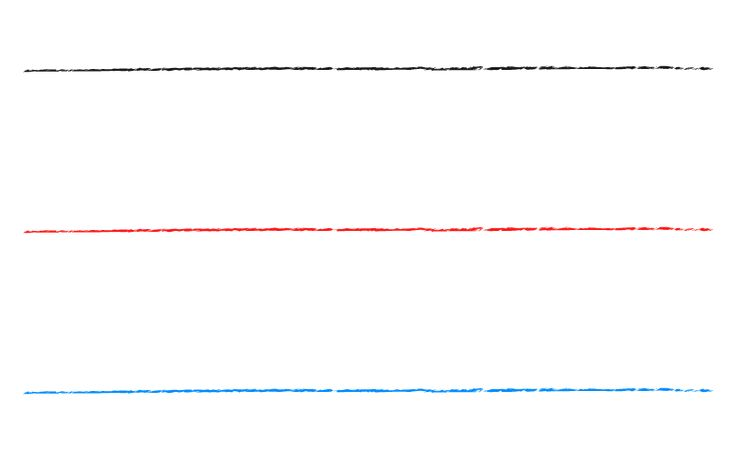 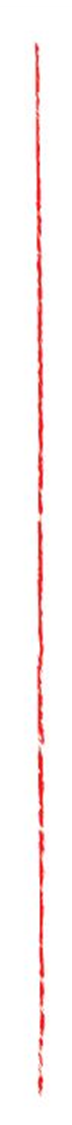 日々の生活に生かす
＊中医学講座＊
= 食がカラダを創り、生命を活かす =
あなたの健康づくりのために
医学を基にした薬膳理論を学びませんか？
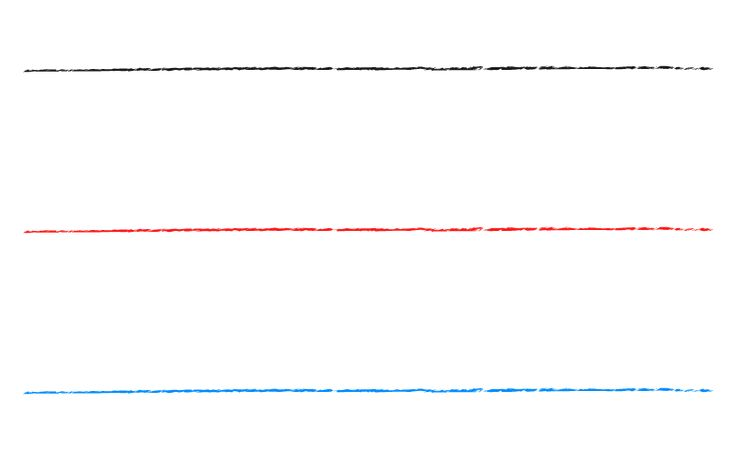 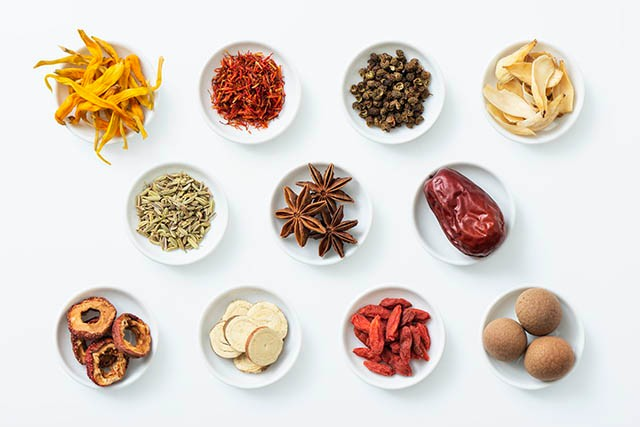 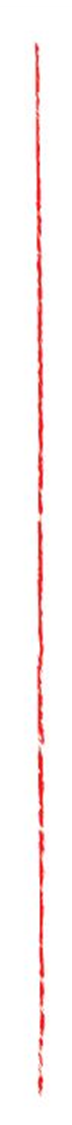 【開催日】　１月　２８日　（火）
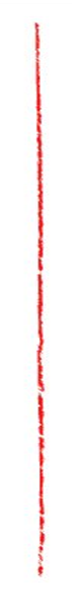 【時　間】　１０時　～　１２時
【場　所】　リニモテラス公益施設　和室
【対　象】　どなたでも
【参加費】　１５００円　（資料代含む）
【お申込み・お問合せ】　リニモテラス公益施設
　　　　　　　　　　　　　　　　0561-57-1599
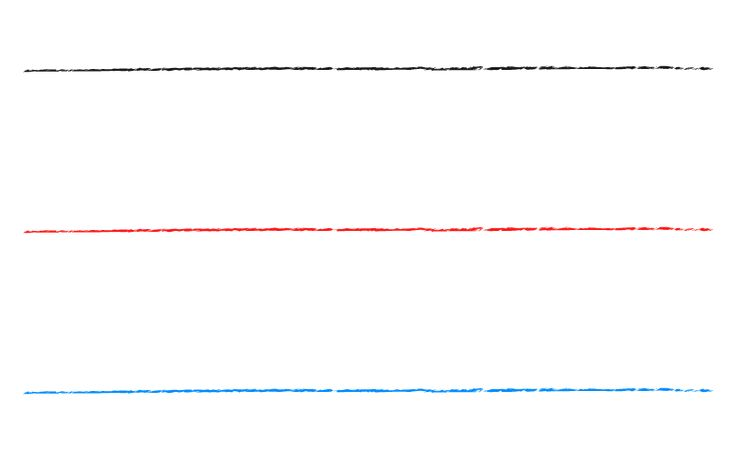